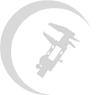 H2020 Copernicus CalVal SolutionCCVS27 May 2021
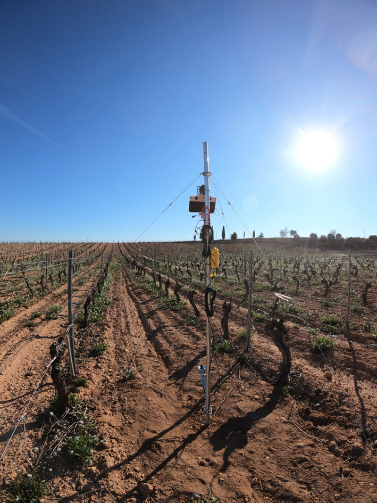 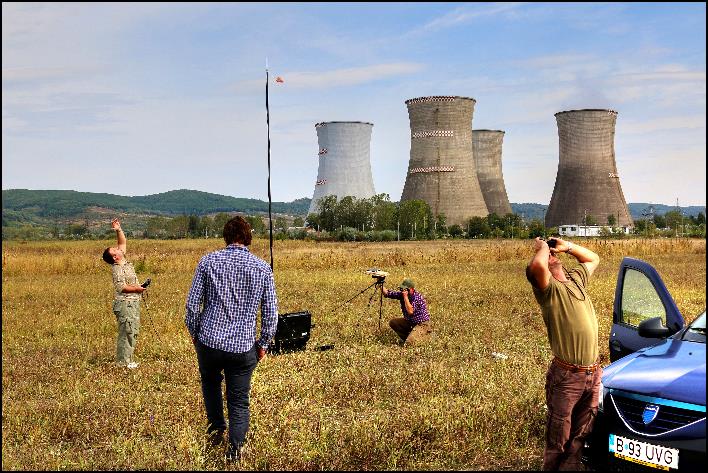 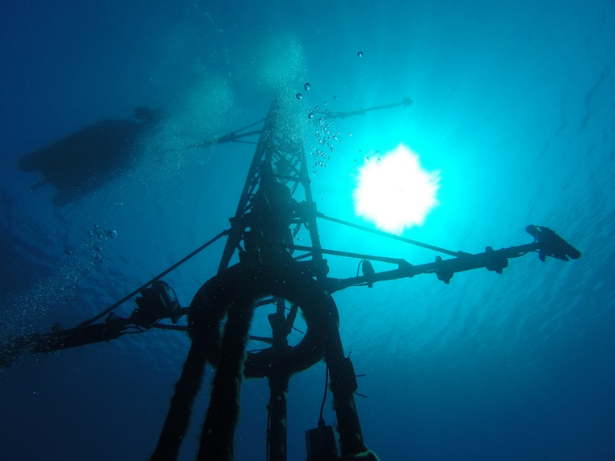 Scope of the CCVS project
Objective:
To define a holistic solution for all Copernicus Sentinel missions (either operational or planned) to overcome current limitations of Calibration and Validation (Cal/Val) activities.

Project duration: Dec. 2020 to Nov. 2022

Project website: https://ccvs.eu

Contact us: contact@ccvs.eu
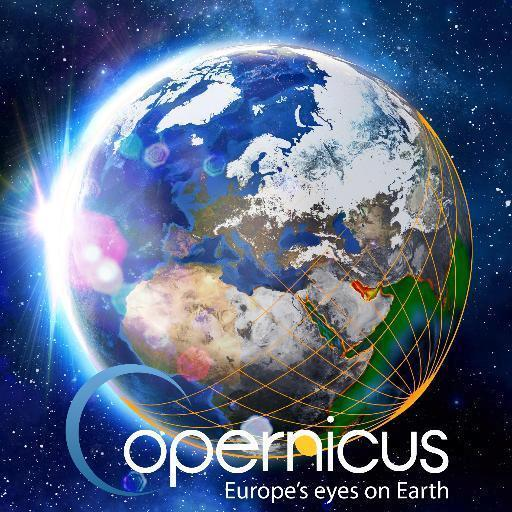 Partners
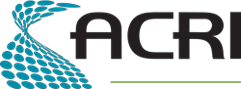 Project lead:
14 Partners:
Advisory board:
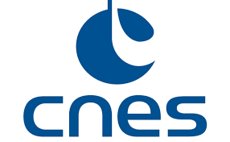 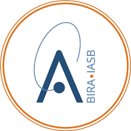 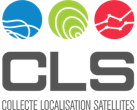 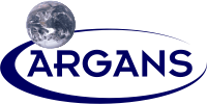 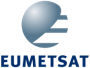 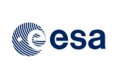 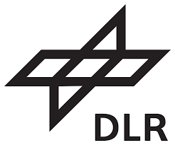 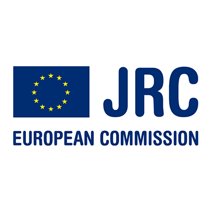 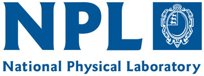 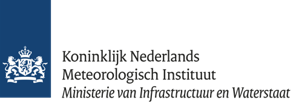 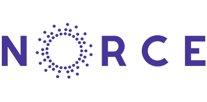 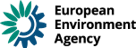 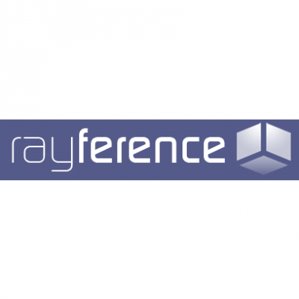 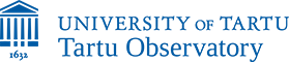 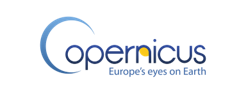 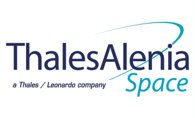 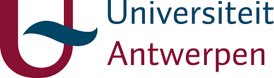 Overview
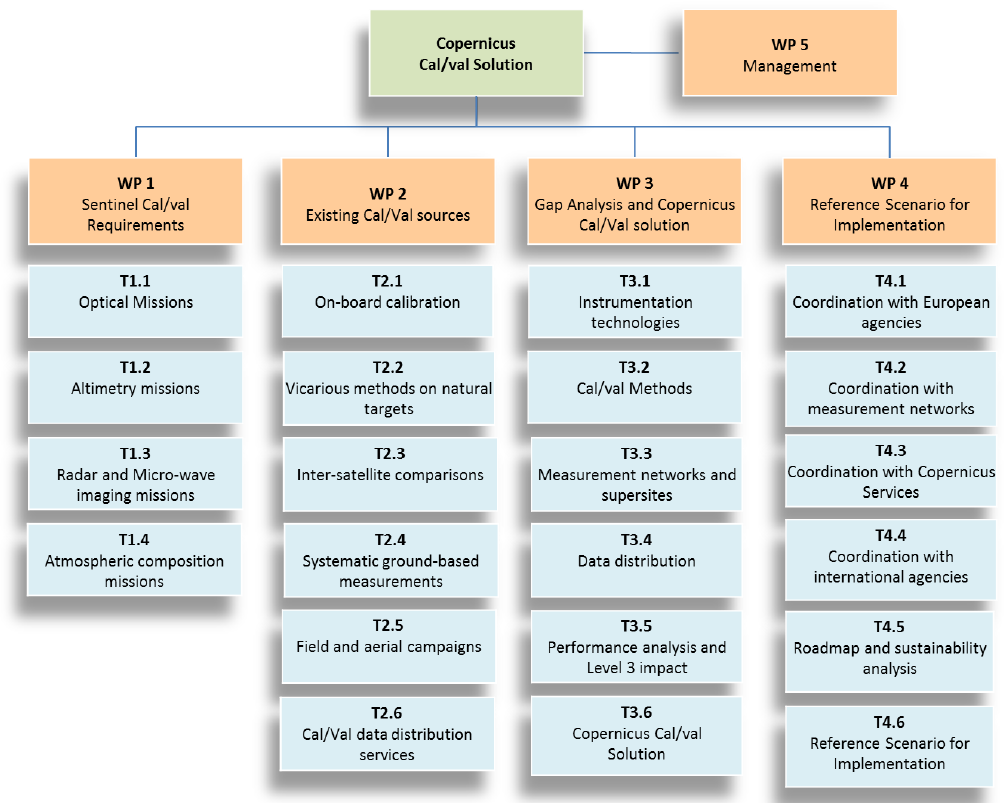 Sentinel Cal/Val Requirements
Listing all Sentinel L1 and L2 products (current and foreseen)
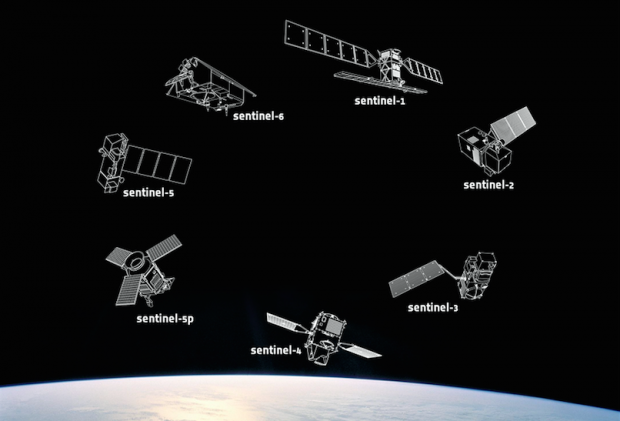 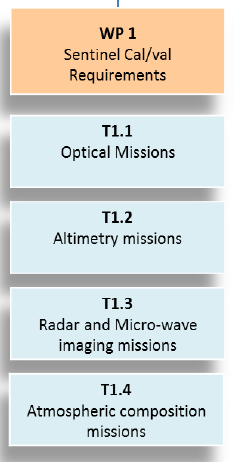 Establish calibration and validation needs for all Sentinel L1 and L2 products
Series of reports due end of May 2021
Existing Cal/Val Sources
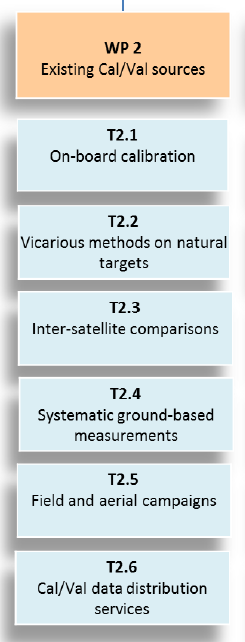 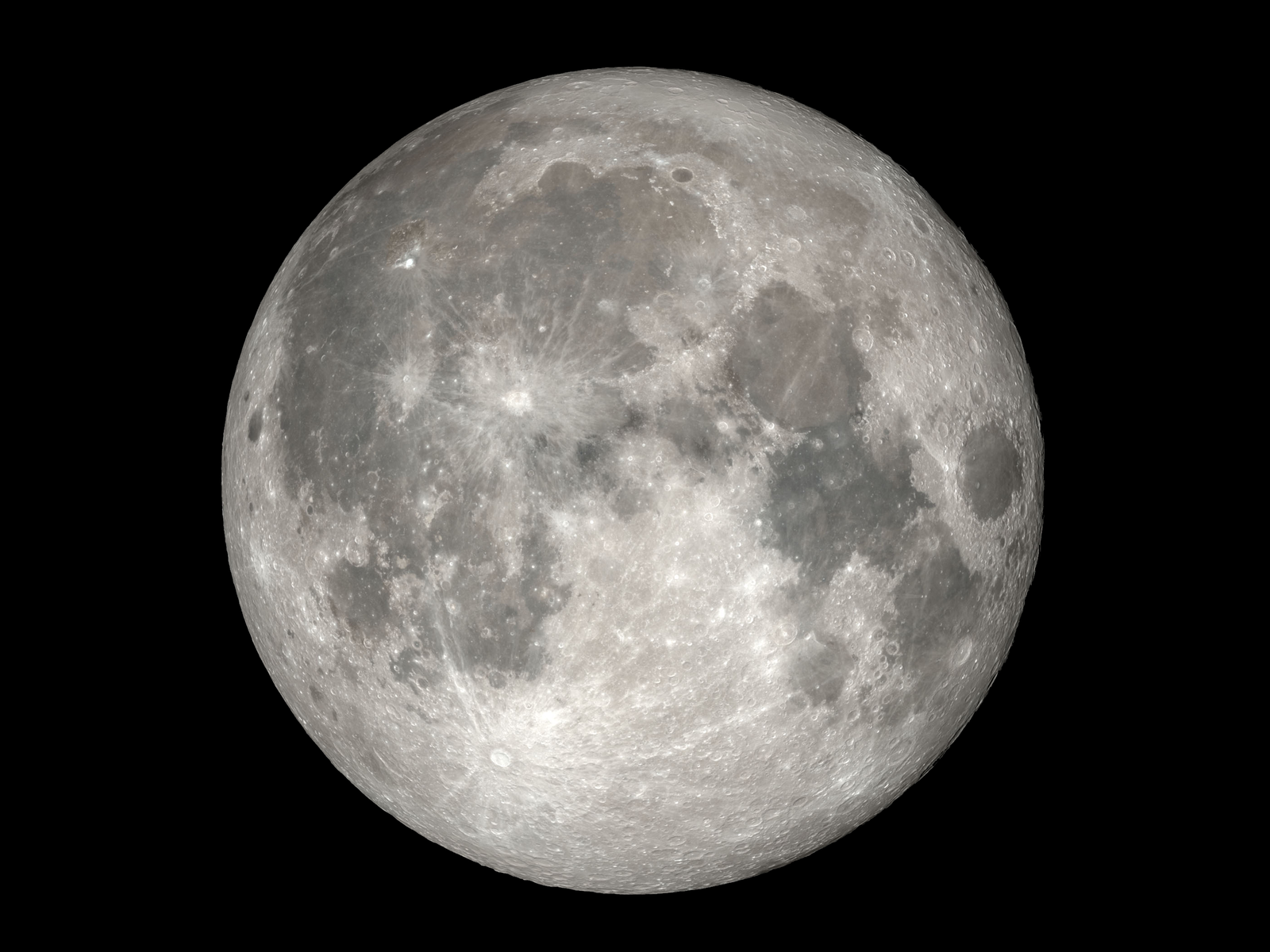 Identify currently available Calibration and Validation sources 
Establish constraints and limitations affecting these sources (technical and operational) 
Identify perspectives on methods and emerging technologies 


Series of reports due end                       of May 2021
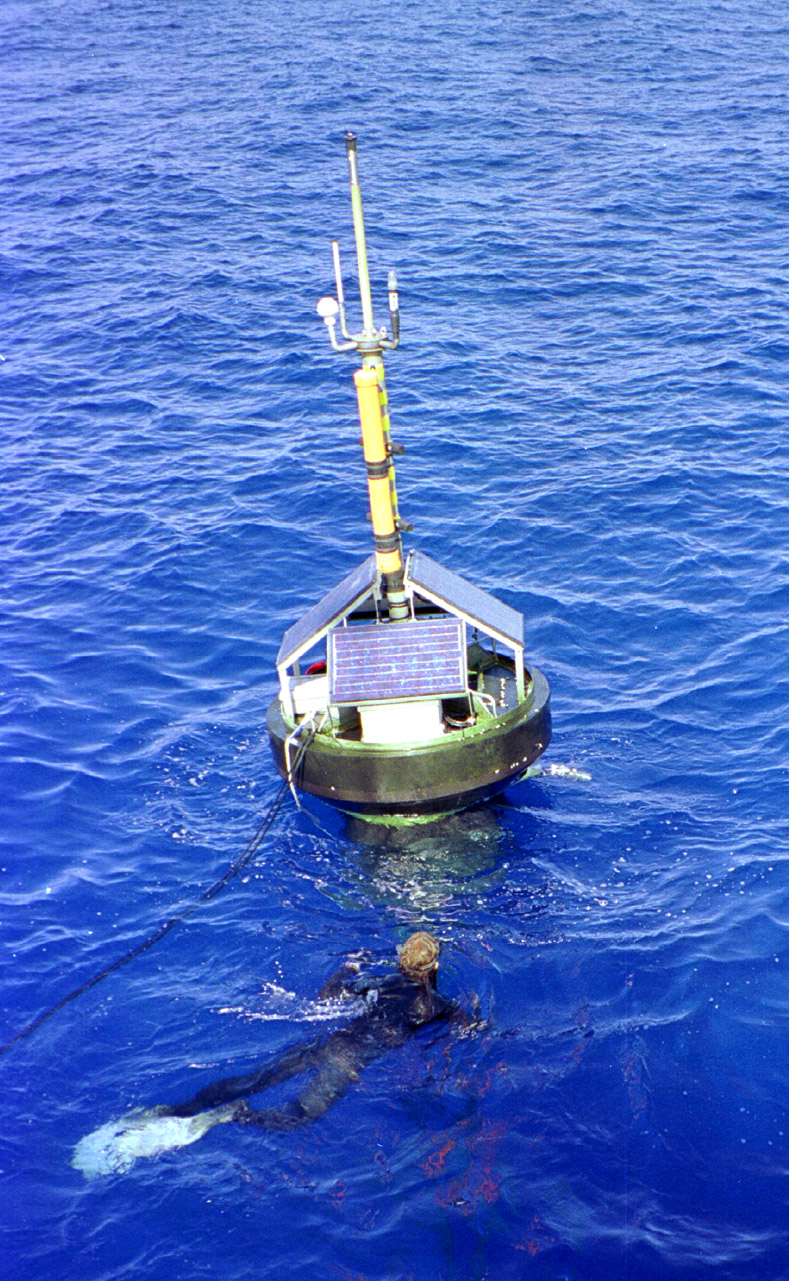 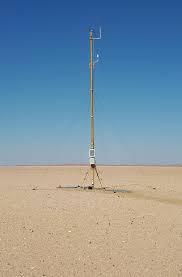 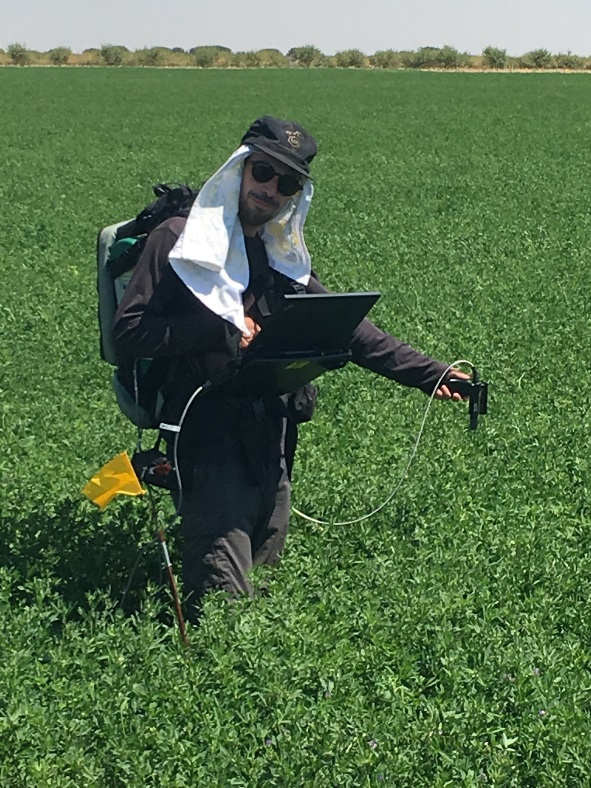 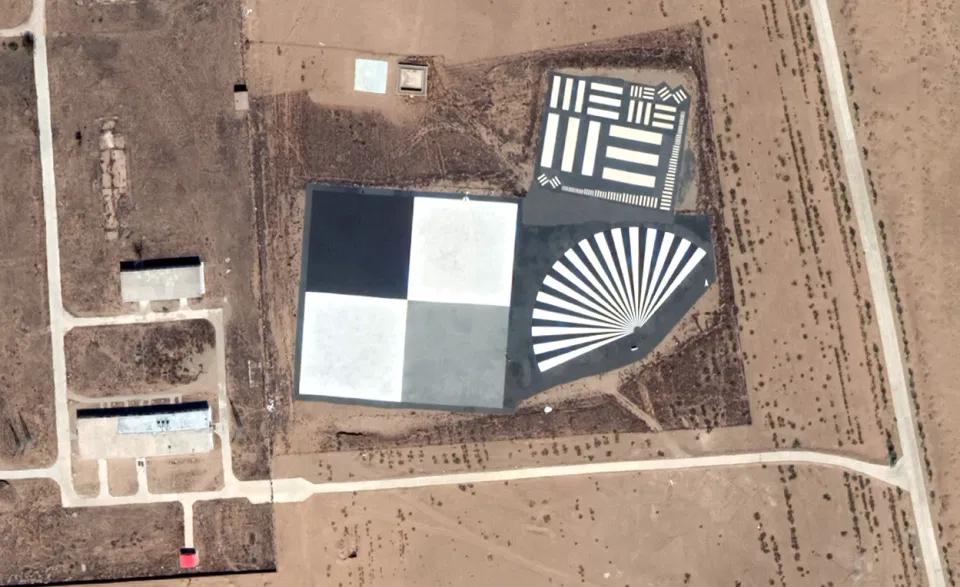 Gap Analysis & CCVS
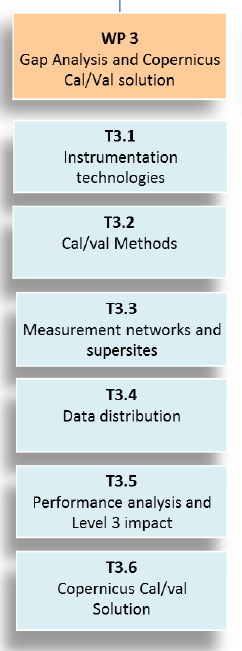 Identify gaps in the current cal/val of Sentinel missions 
Identify synergies and cross-Sentinel harmonisation needs 
Define a network of core operational sites for the Sentinel missions 
Define an operational organization and procedures for the cal/val activities of the Sentinel missions (data curation and distribution)
Analyse expected impact on uncertainty of Sentinel products and downstream products (including Level-3)
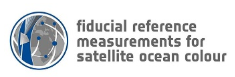 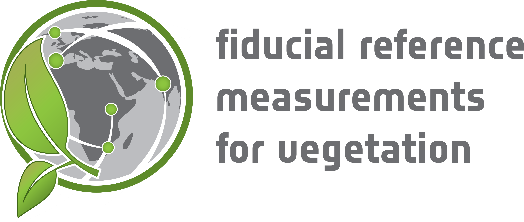 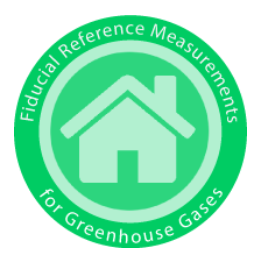 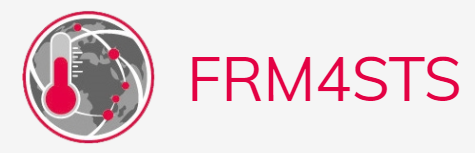 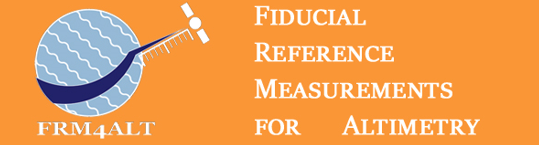 + making existing networks FRM “compliant”
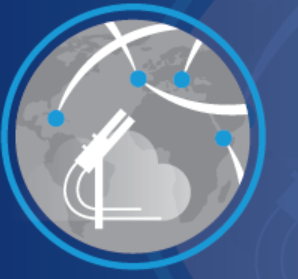 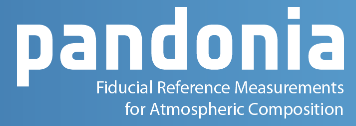 Reference Scenario for Implementation
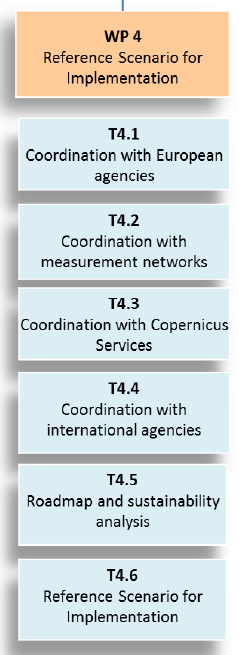 Define a way forward for the implementation of the Copernicus Cal/Val solution 
Establish roles and responsibilities among Copernicus stakeholders 
Analyse sustainability and identify funding gaps 
Define implementation schedule
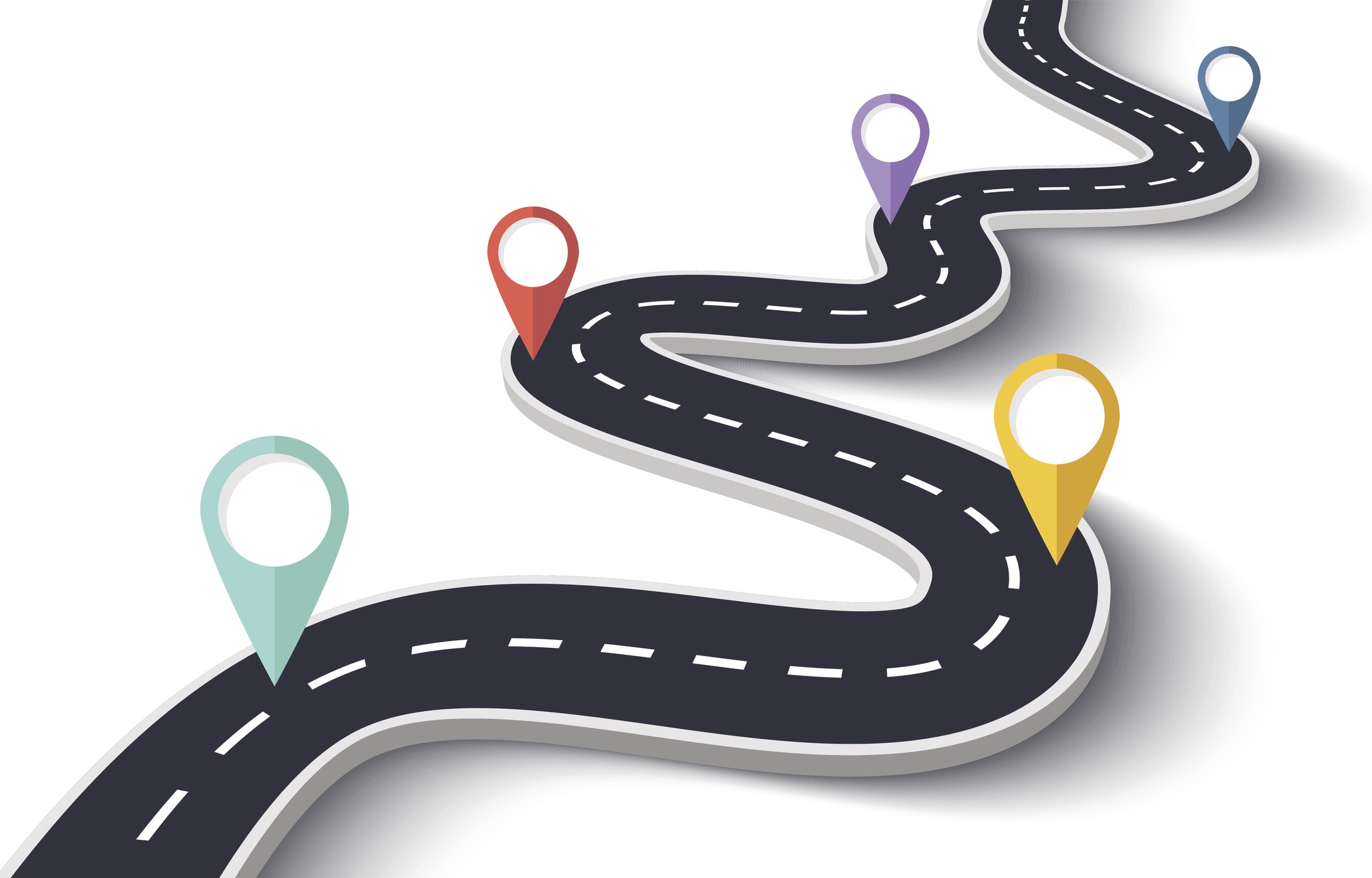 Implementation Summary
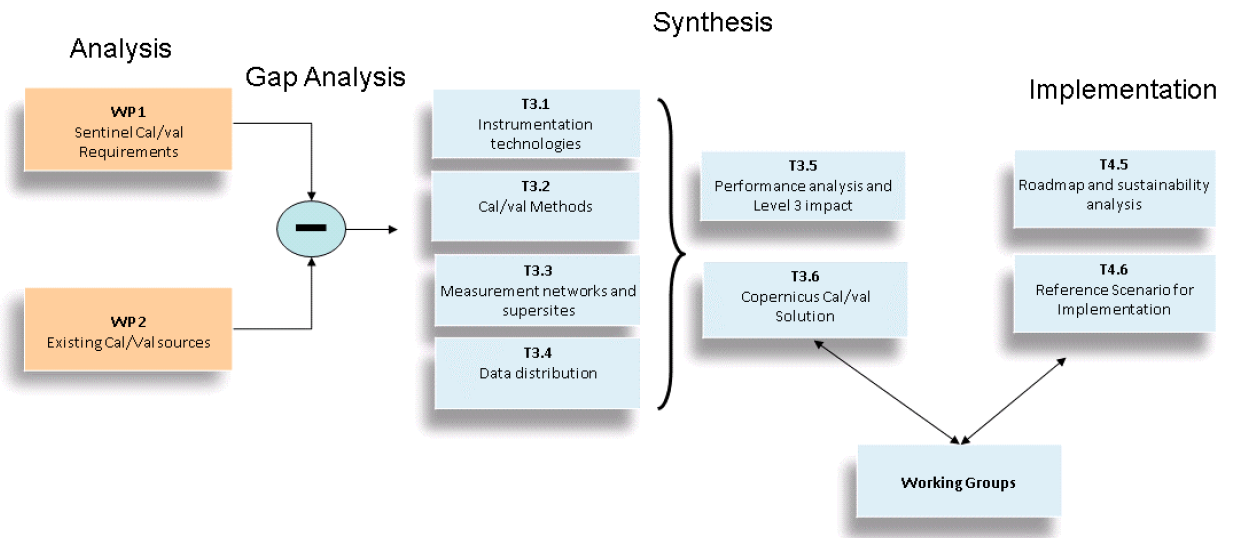 WG1 – Agencies, coordinated by ACRI-ST 
WG2 - Measurement Networks, coordinated by University of TARTU 
WG3 - Copernicus Services, coordinated by ACRI-ST 
WG4 - International, coordinated by ACRI-ST
Where/How can LPV assist?
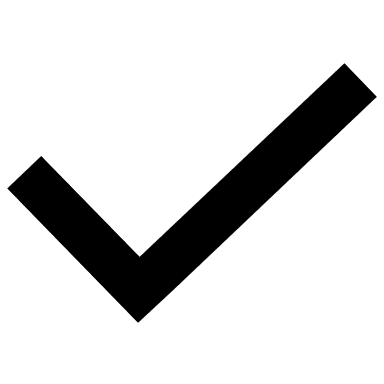 Be aware that this project is happening 

Know where to look for information:
     https://ccvs.eu
     contact@ccvs.ed

Get involved! Join a working group / attend a workshop

Keep an eye out for follow-on programme funding to implement the CCVS
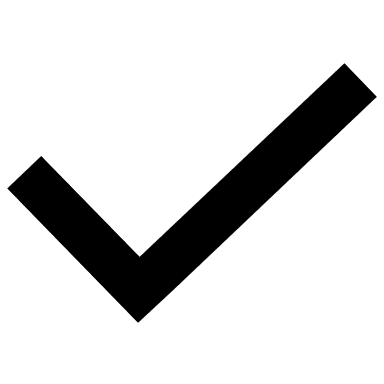 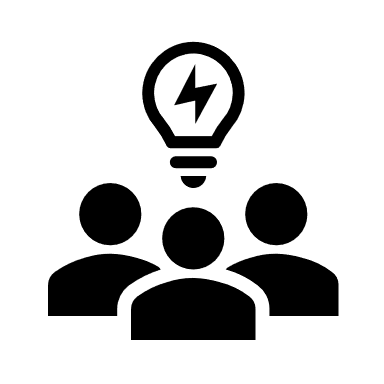 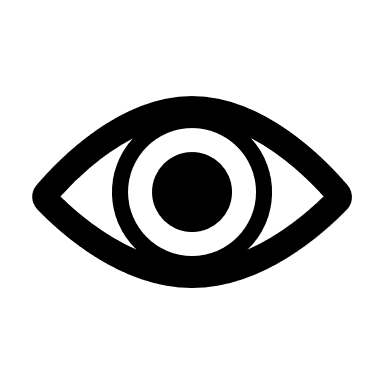 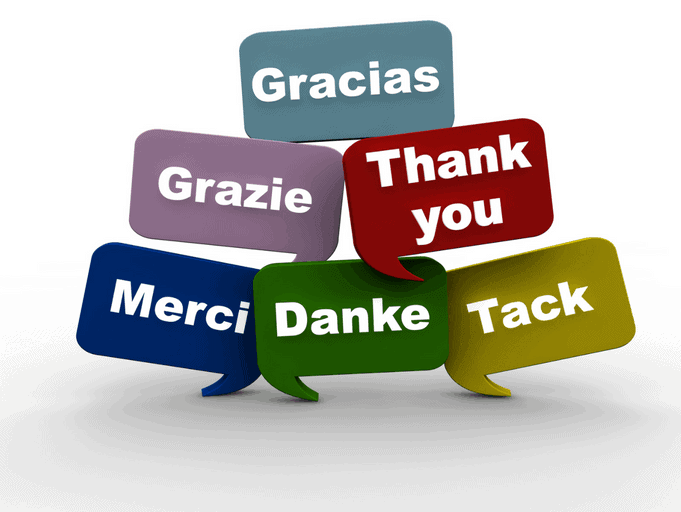